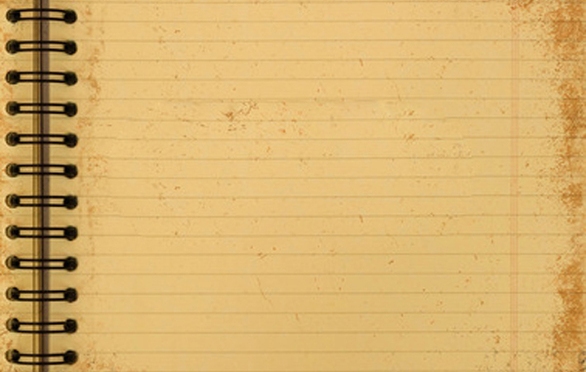 ПОРТФОЛИО
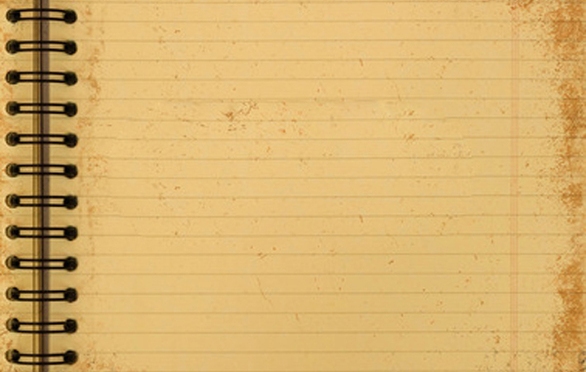 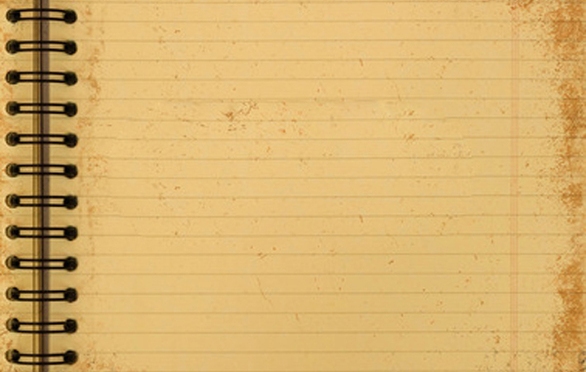 ПОРТФЕЛИ
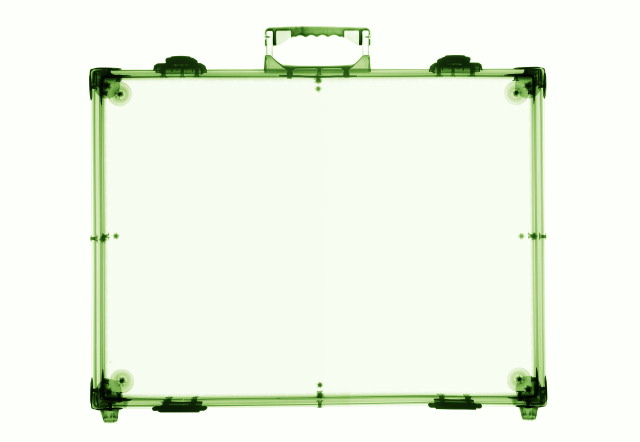 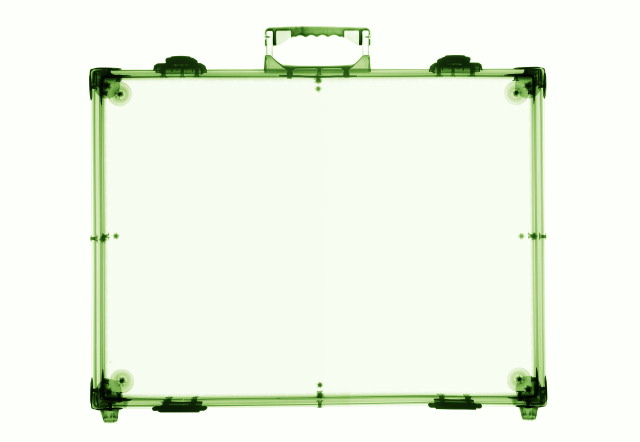 ДОКУМЕНТЫ
ОТЗЫВЫ
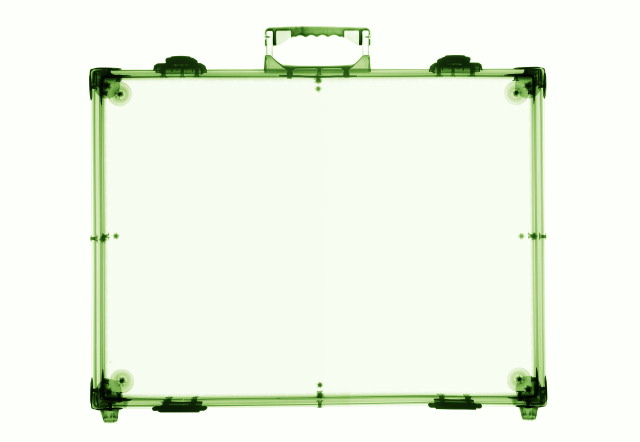 РАБОТЫ
СТРУКТУРА
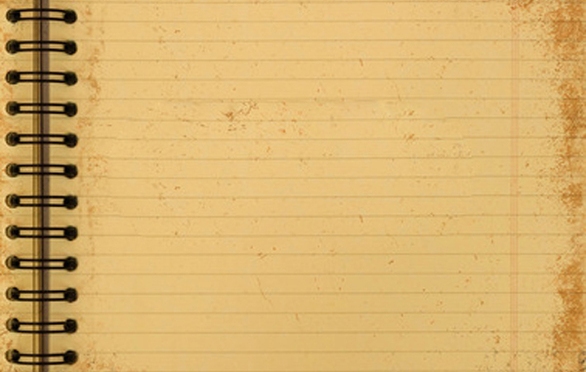 1. Титульный лист.
2. Официальные документы.
3. Творческие работы и социальная практика.
4. Отзывы и рекомендации.
5. Общая информация:
*резюме
*автобиография
*мои жизненные планы
6. Сводная итоговая ведомость.
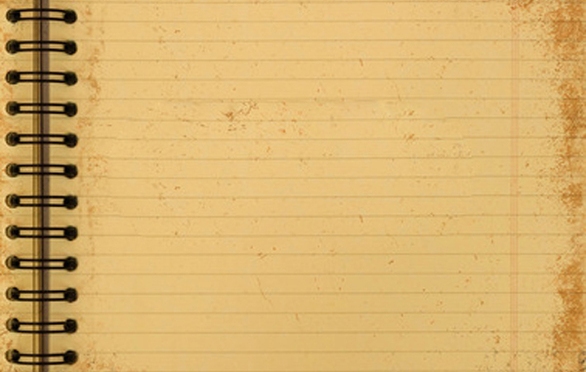 ФУНКЦИИ
СТРУКТУРА
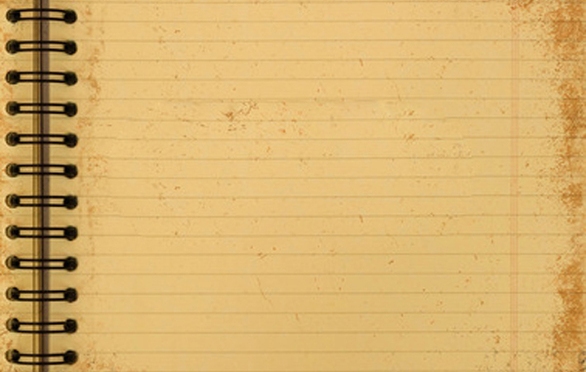 1. Титульный лист.
2. Раздел «Официальные документы».
3. «Творческие работы и социальная практика».
4. «Отзывы и рекомендации».
5. Общая информация:
*резюме
*автобиография
*мои жизненные планы
6. Сводная итоговая ведомость.
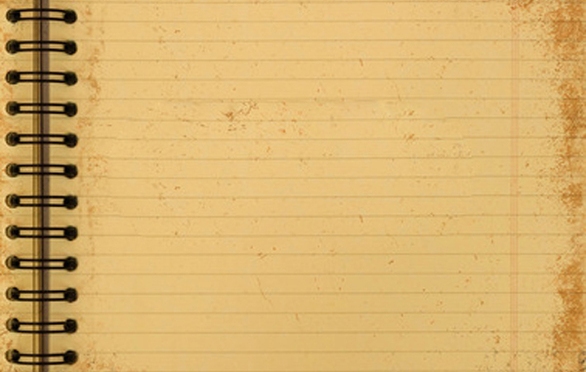 ПАРАМЕТРЫ ОЦЕНИВАНИЯ
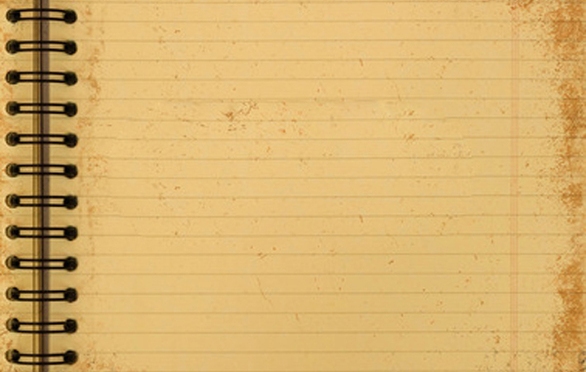 ОБЩЕСТВЕННАЯ
 ПОЗИЦИЯ
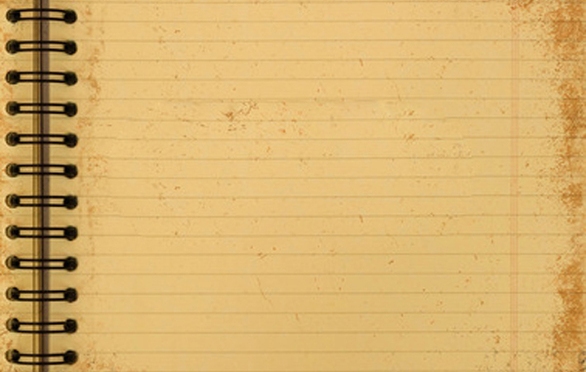 АНАЛИЗ СИТУАЦИИ ПО ИТОГАМ 
1 ТРИМЕСТРА 2011-2012 ГОДА
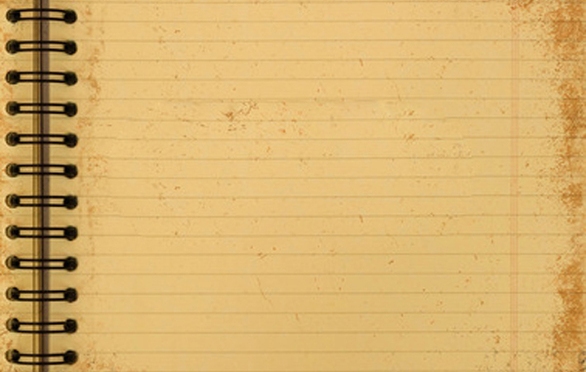 ВОСПИТАНИЕ
РАЗВИТИЕ
СОЦИАЛИЗАЦИЯ
ПОРТФОЛИО
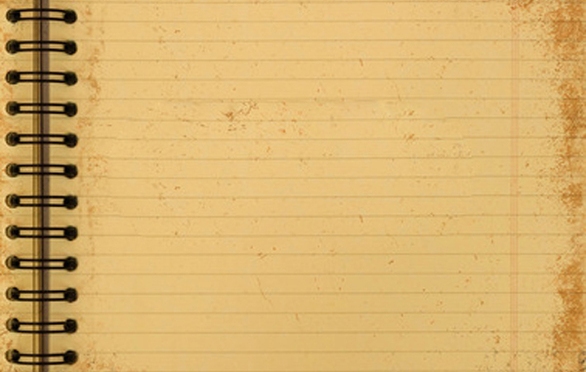 СПАСИБО 
ЗА ВНИМАНИЕ